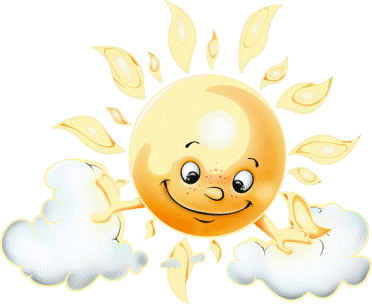 Ашық сабақ
Хх дыбысы мен әрпі
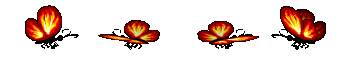 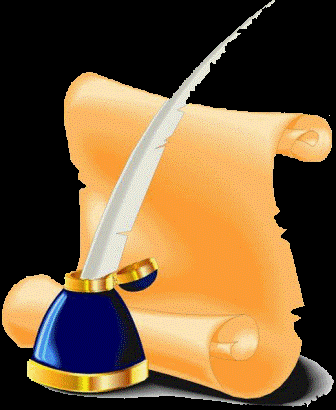 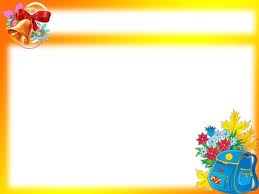 Жалпы  мақсаты:
1.6  Хх дыбысы мен әрпін таныстыра отырып, талдау жасай білуге үйрету
 1.7 Тыңдалған материал бойынша өз пікірін айту 
1.8 Берілген тақырыпқа әңгіме құрап айту
1.9 Сөздерді, дыбыстарды орфоэпиялық нормаларға сәйкес дұрыс айту
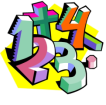 Сыныпта ынтымақтастық 
атмосферасын қалыптастыру
Амансың ба, алтын күн!
Амансың ба, көк аспан!
Амансың ба, ұстазым!
Амансың ба, достарым!
Жалқаулықты тастайық,
Сабағымызды бастайық.
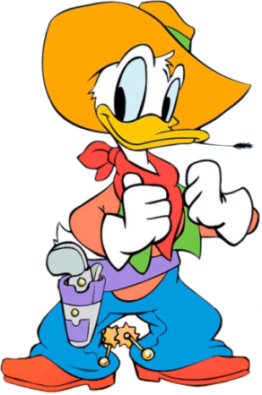 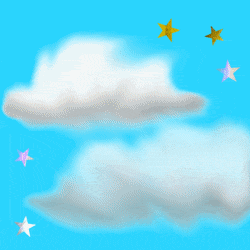 Өткен сабақты пысықтау
“Миға шабуыл” әдісі
І топ:
Дыбыс деген не?
Дыбыс нешеге бөлінеді?
ІІ топ:
Дауысты дыбыс нешеге бөлінеді?
Дауыссыз дыбыс нешеге бөлінеді?
ІІІ топ:
Әріп деген не?
Қазақ тілінде неше әріп, неше таңба бар?
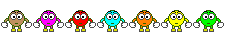 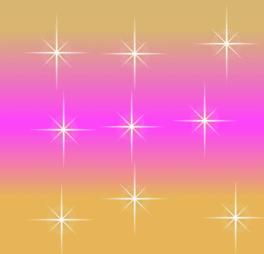 Сәйкесін тап
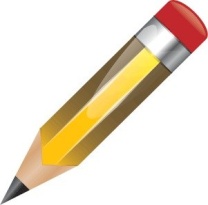 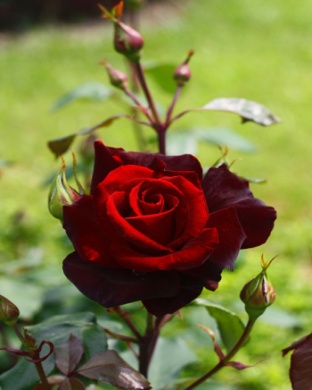 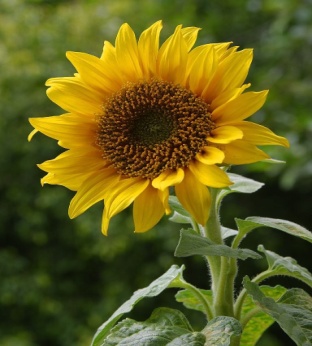 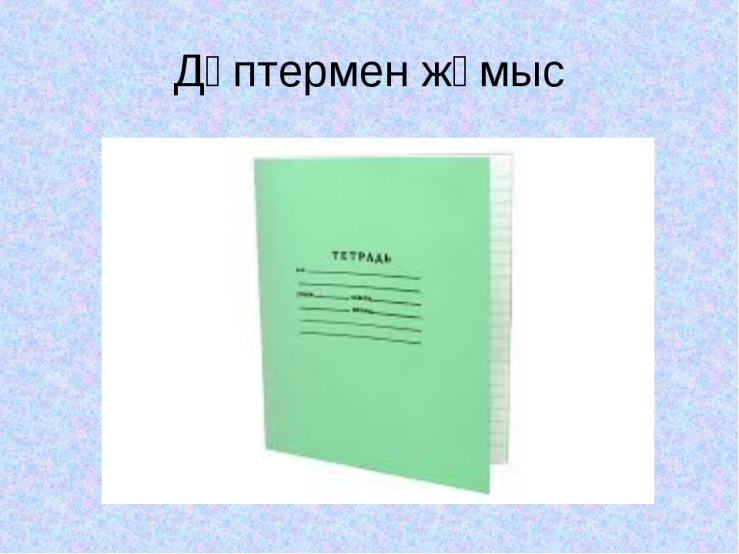 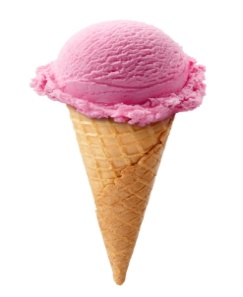 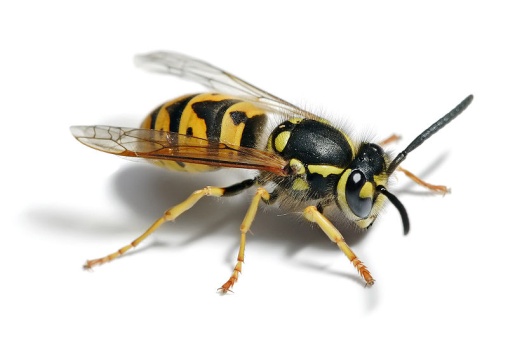 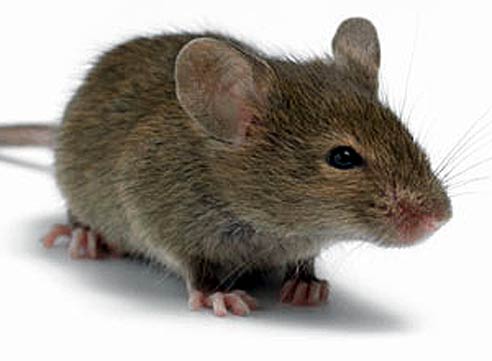 10
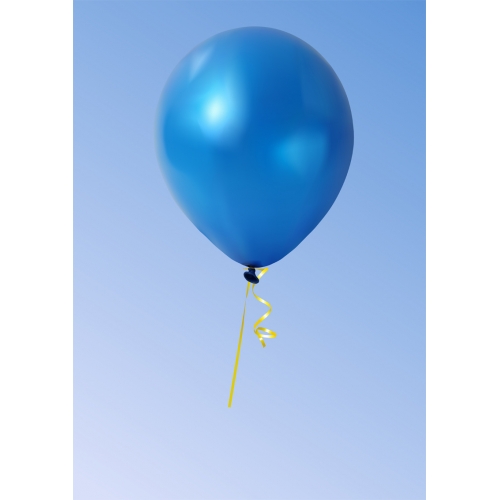 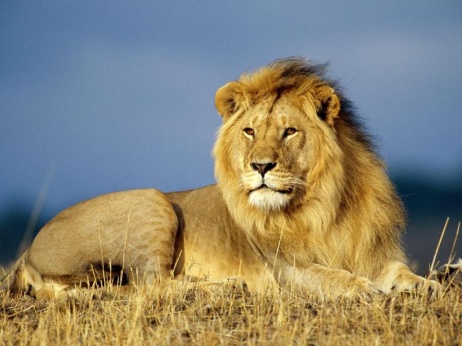 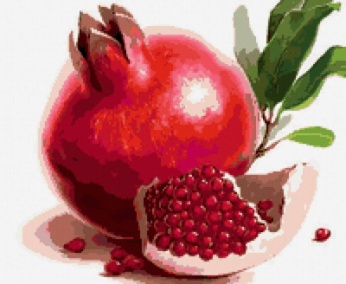 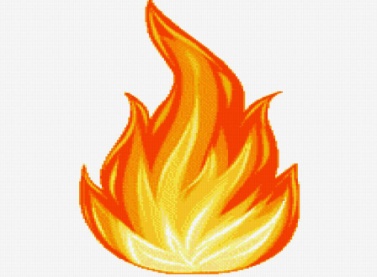 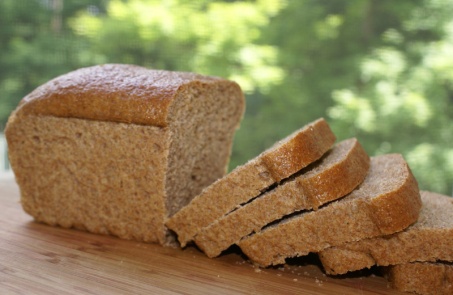 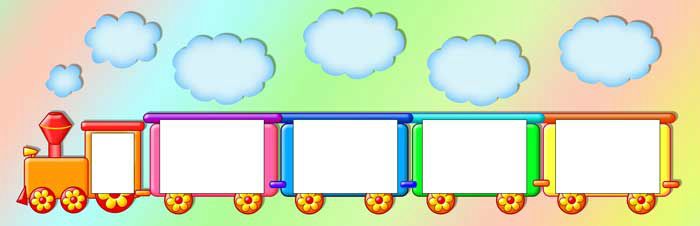 2
3
1
Буын
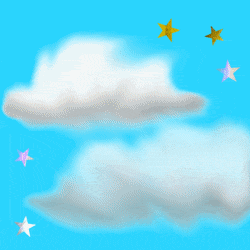 Жұмбақ
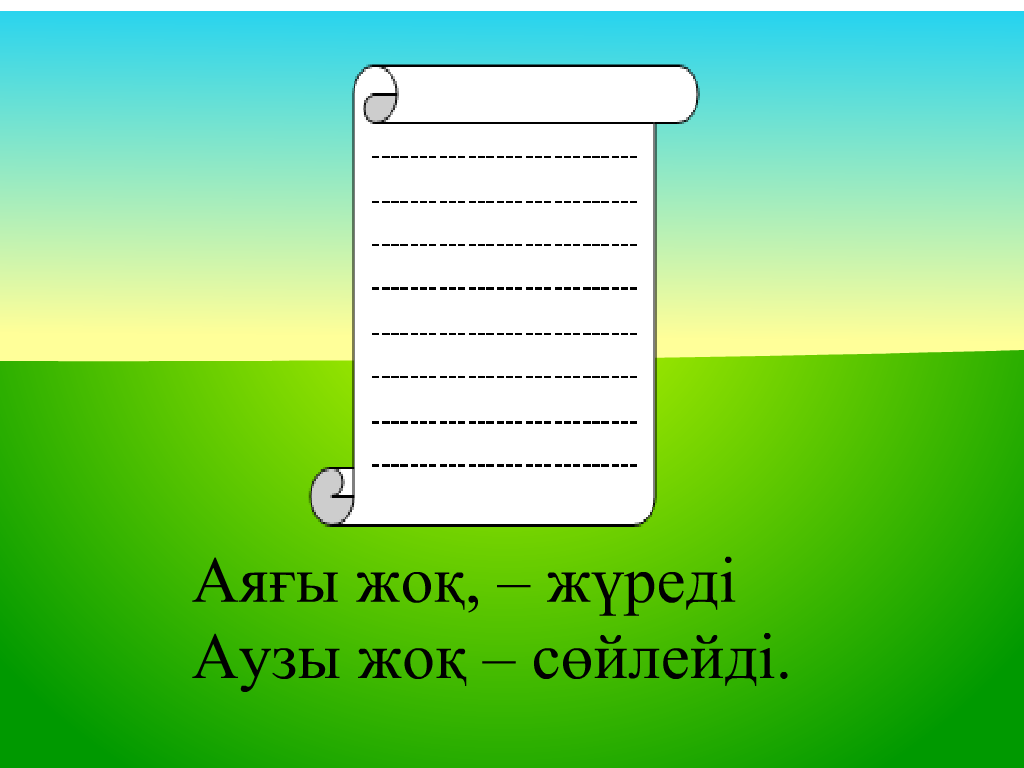 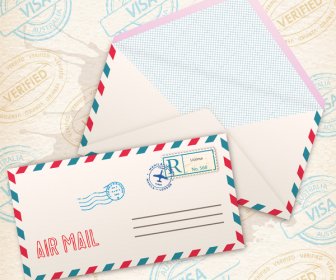 Жаңа  сабақ
Х
дауыссыз дыбыс
қатаң дыбыс
сөздің ортасында келеді
сөздің басында келеді
жеке буын жасамайды
Көрсетілім
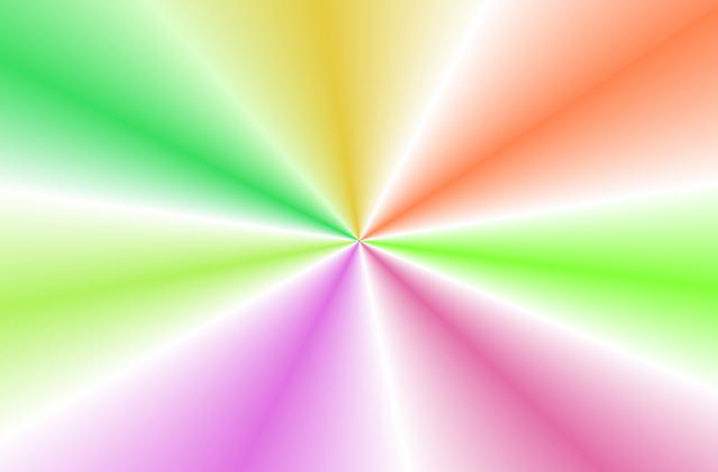 Оқылым
хат                халат             хайуан              
хабар           шахмат         хайуанат
а) Хх дыбысынан келетін сөздер айту:
ә) Хх дыбысы кездесетін сөздерді буынға бөлу.
кітап
шебер
ем
хана
ас
дәрі
ауру
ұста
шай
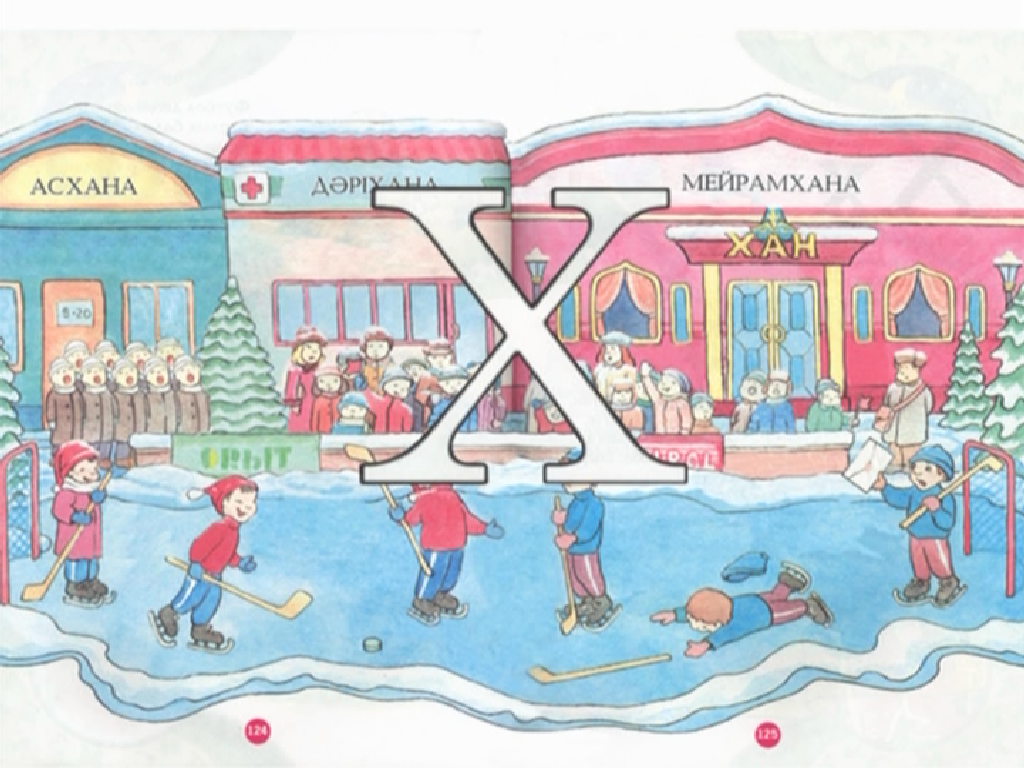 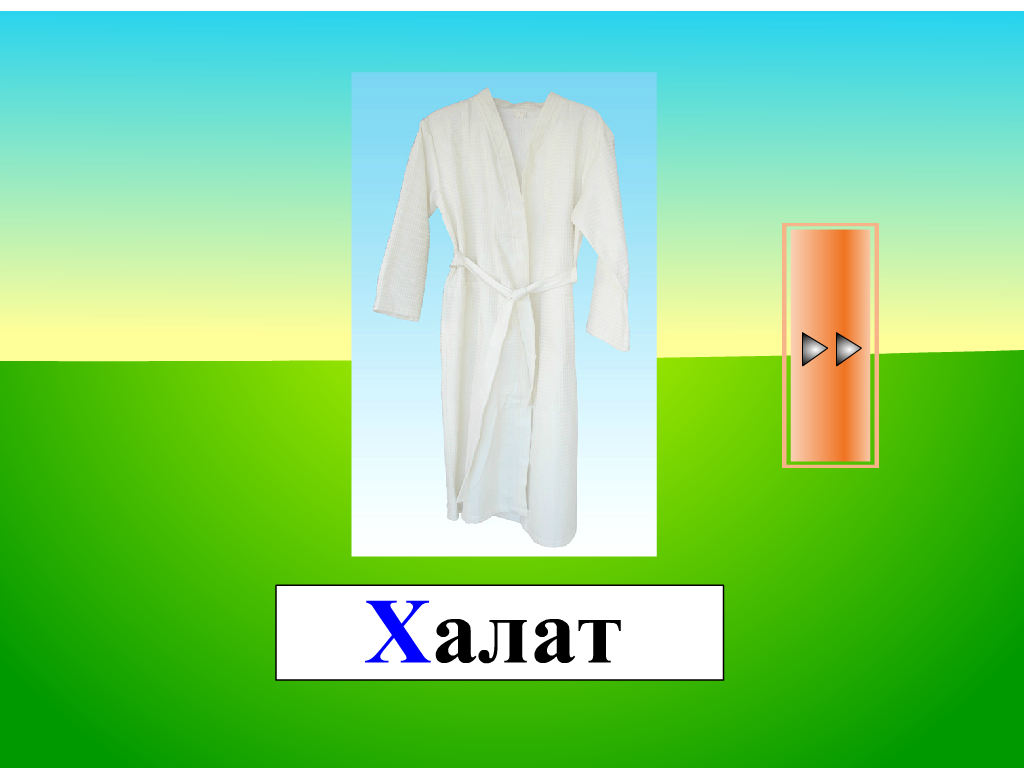 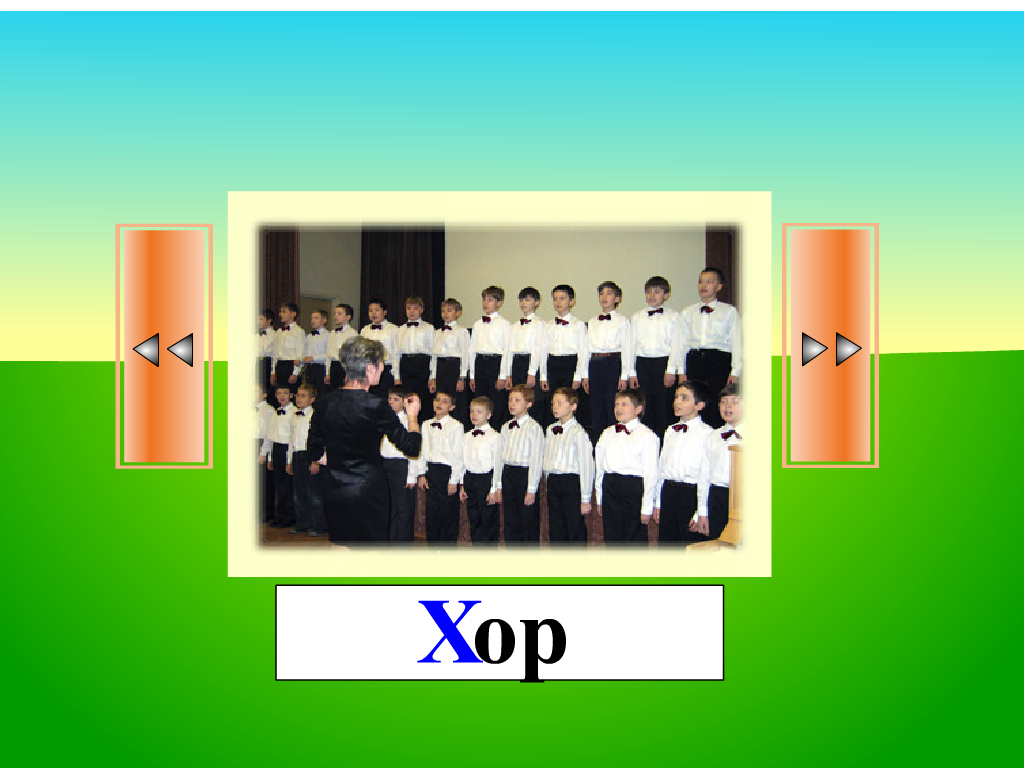 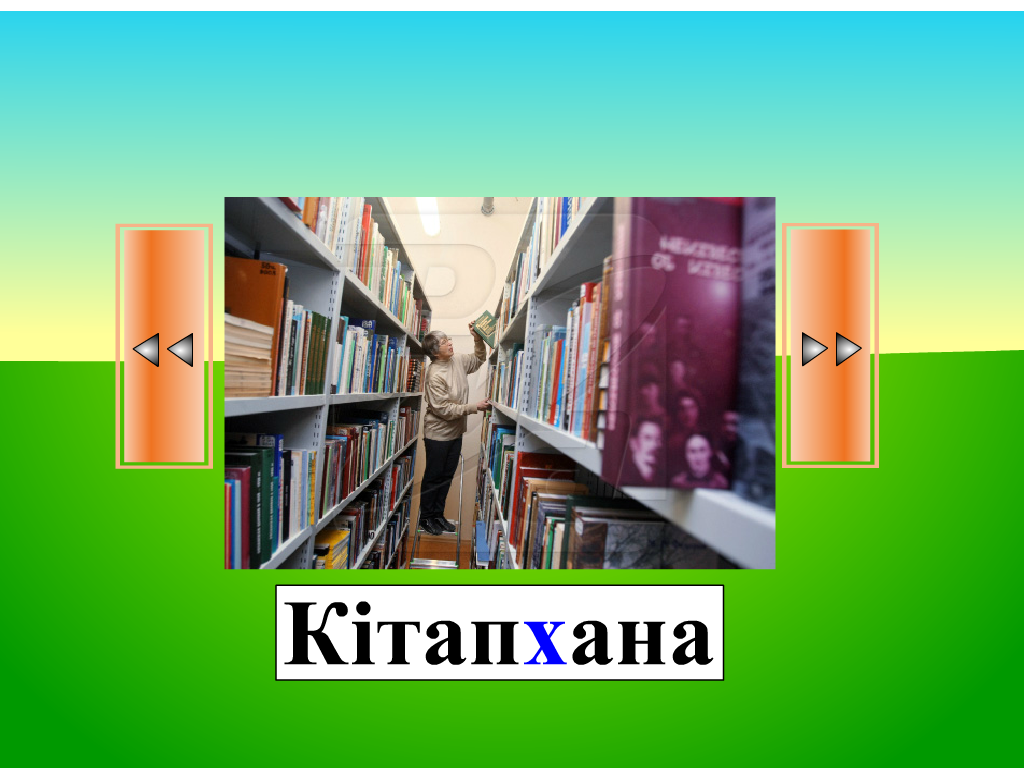 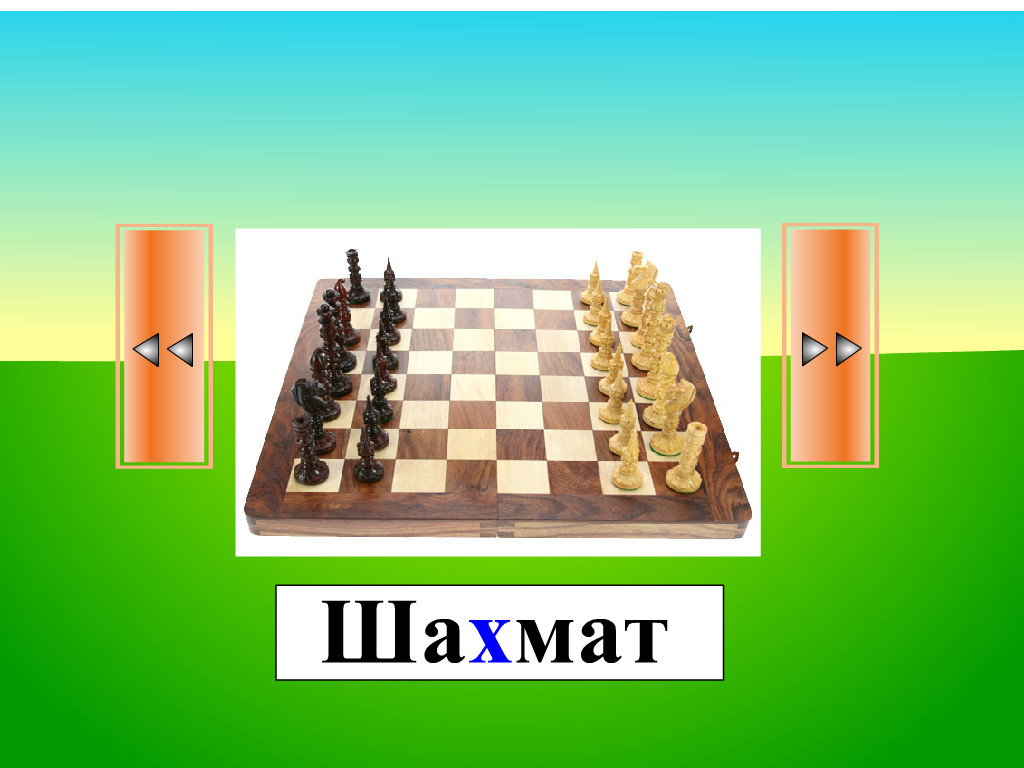 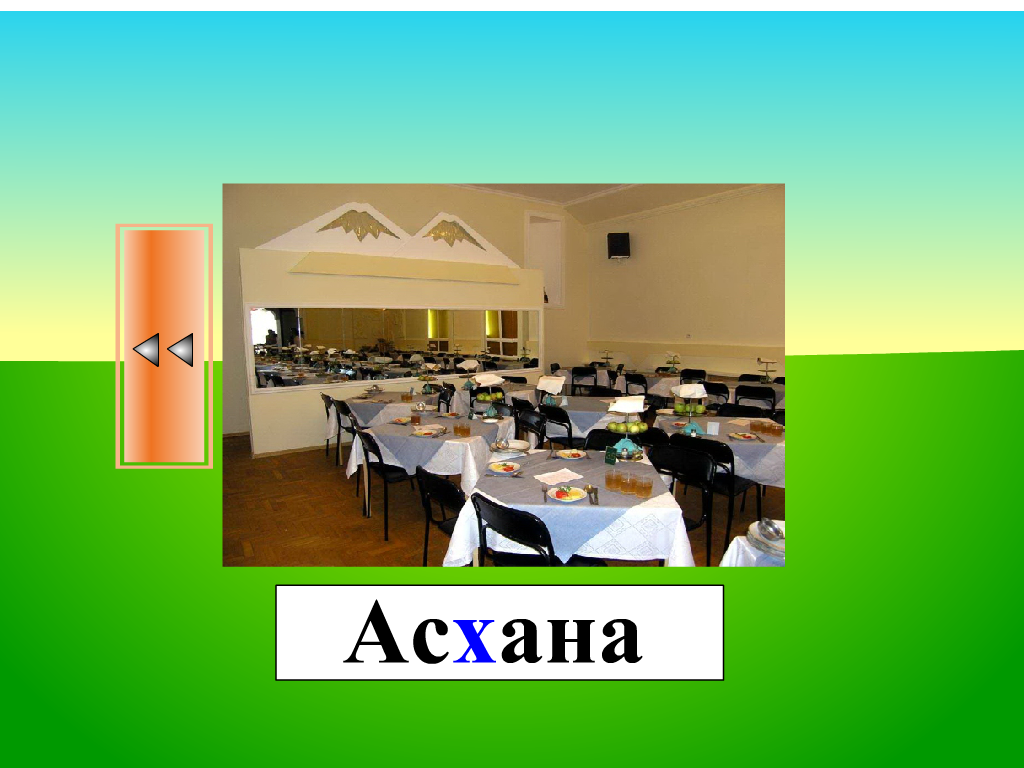 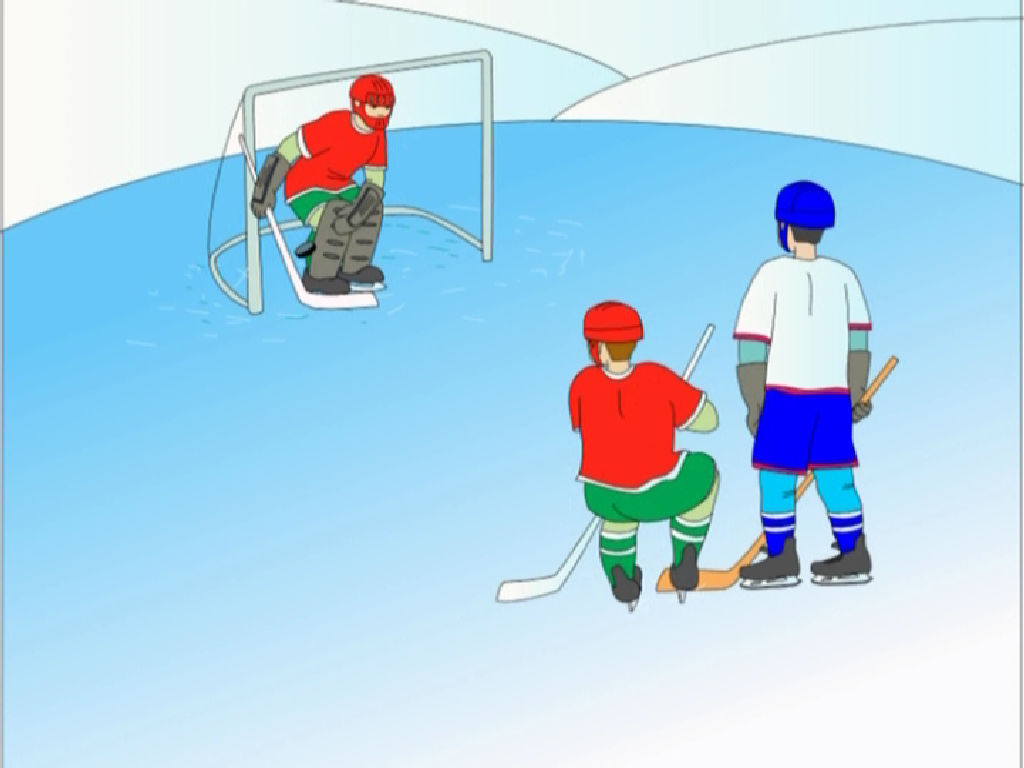 Хоккей
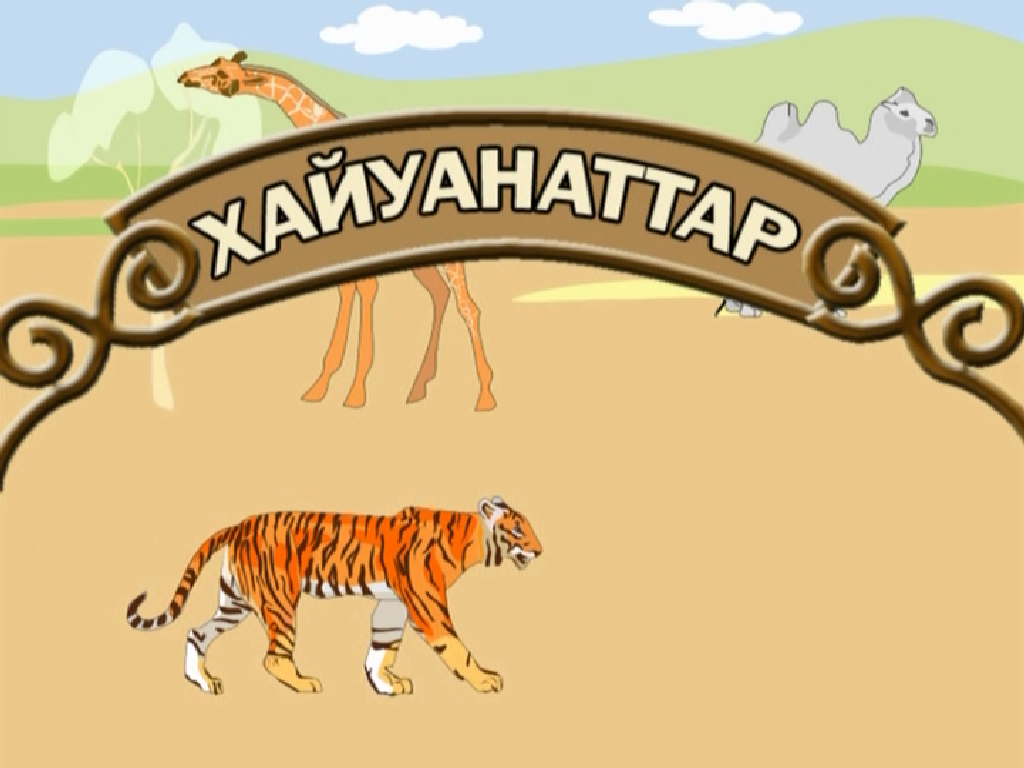 Көрсетілім
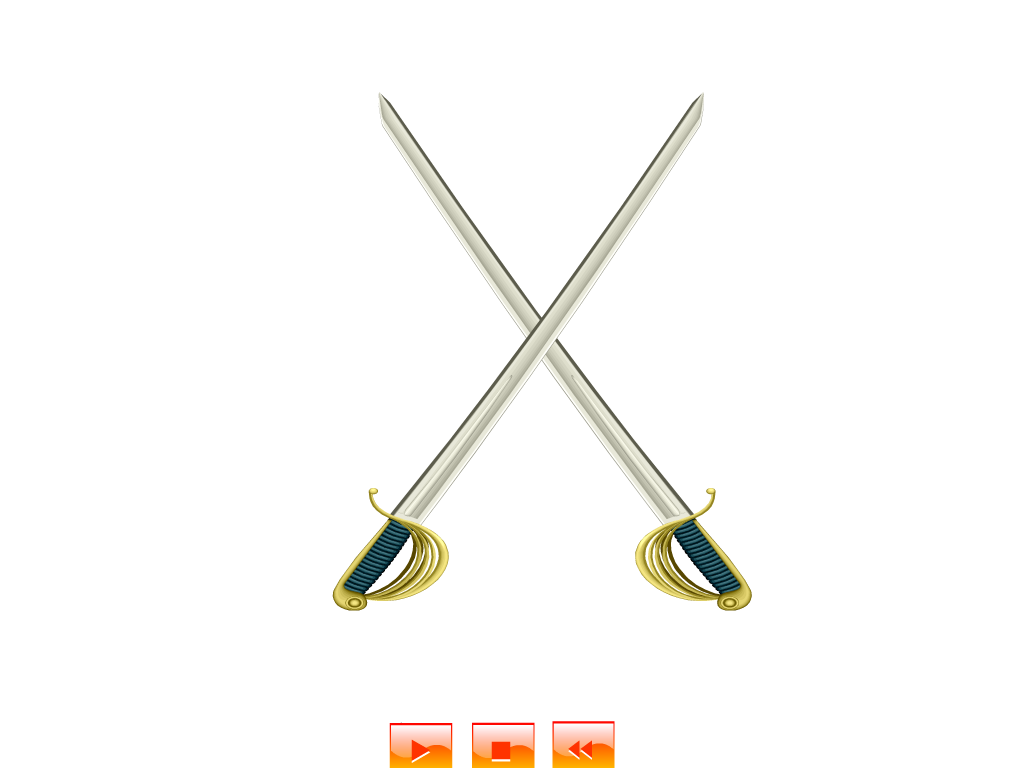 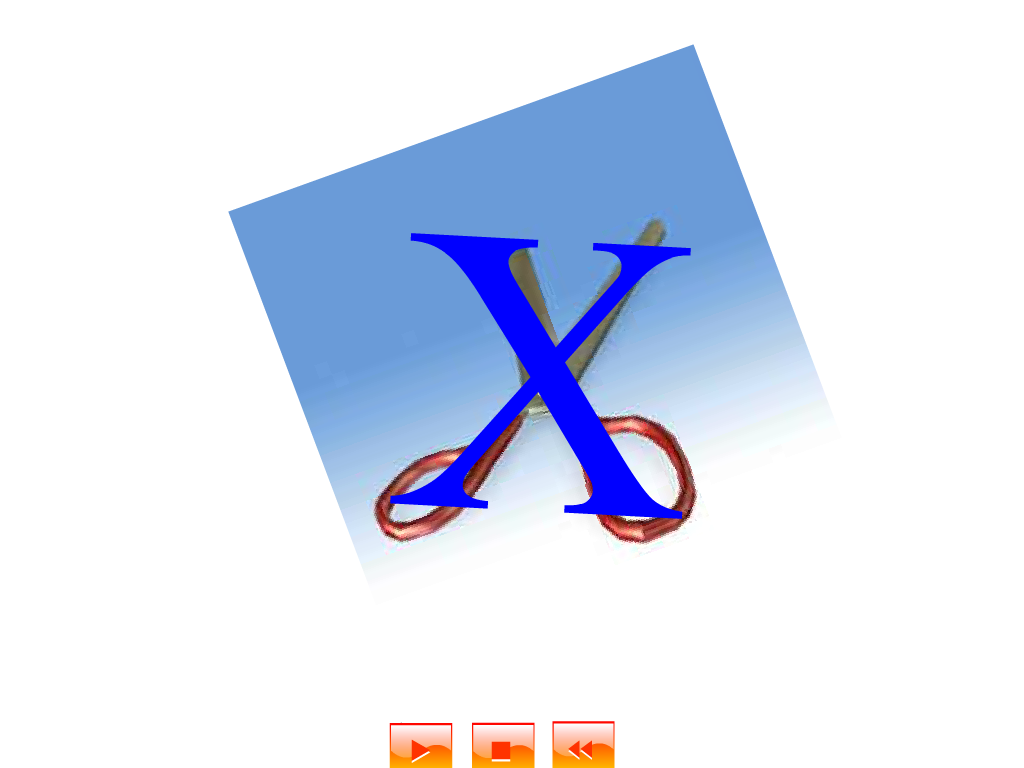 Көтерілген төменнен
   Екі семсер айқасты.
   Қолын соққан көрермен
 «Х» әрпін байқасты.
Қайшы ашасын ашса, 
  «Х» әрпіне ұқсайды.
Көркем жазу
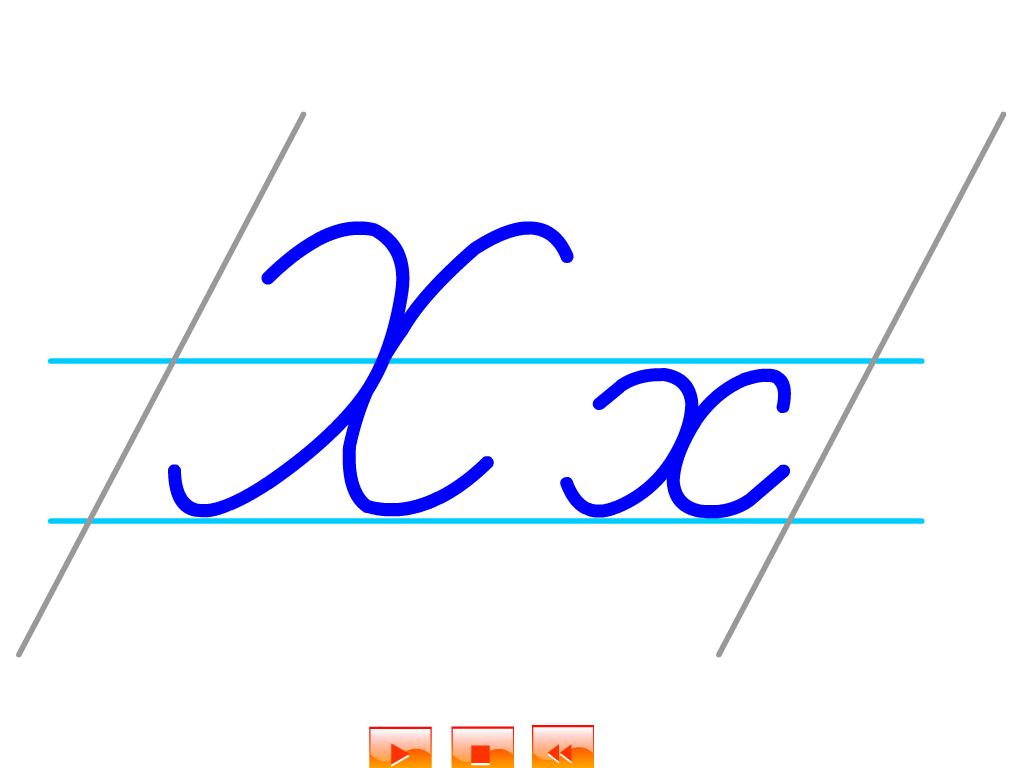 Өлеңді мәнерлеп оқу
Халел қарап қалмайды,
Хамитқа хат арнайды.
“Хоккей добы керек!”-деп,
Хабарлайды хал-жайды.
“Фишбоун” әдісі
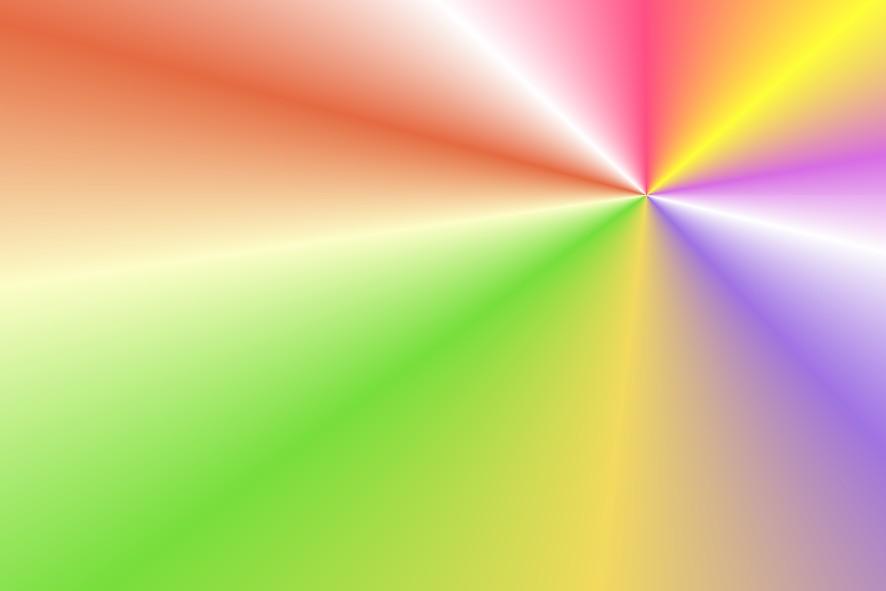 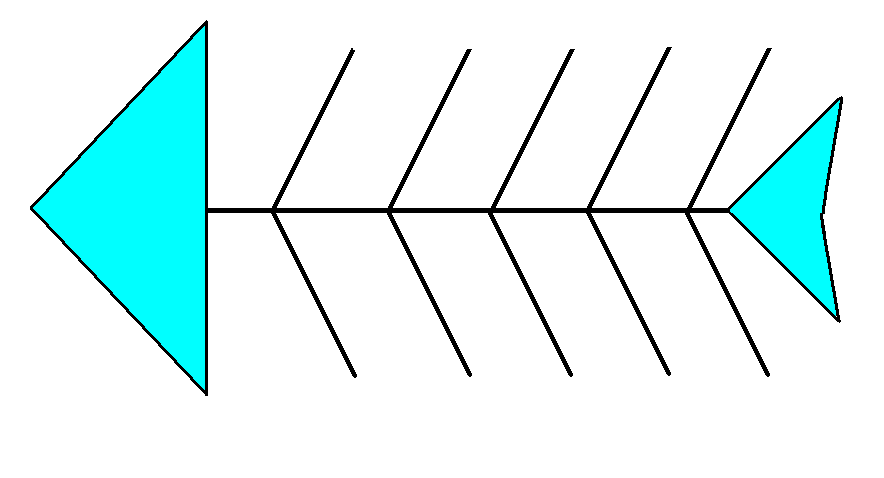 І топ
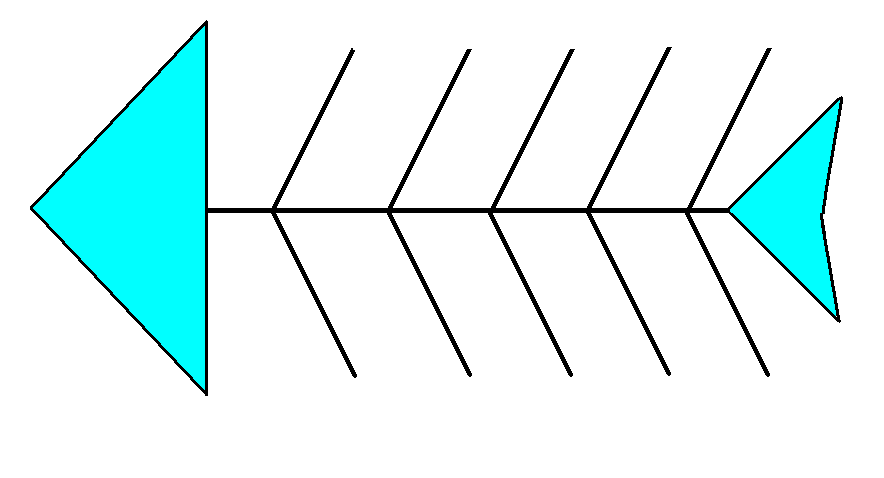 ІІ топ
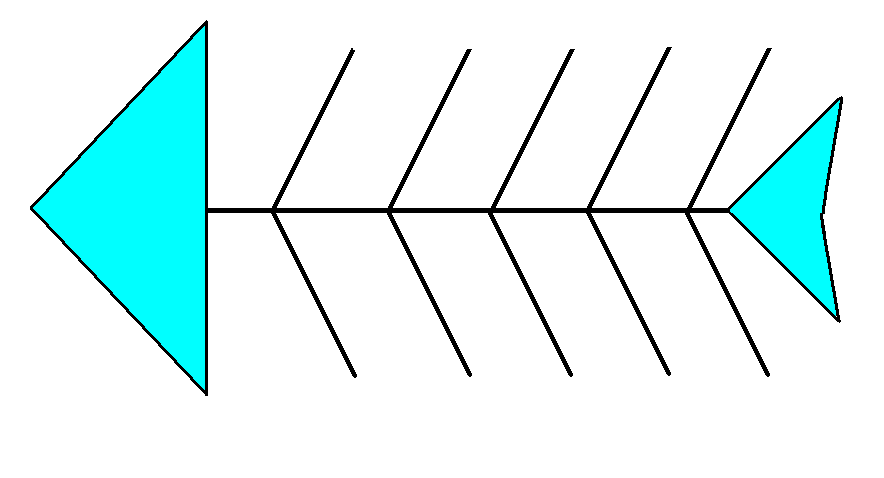 ІІІ топ
Буындардан кісі аттарын құрастыр
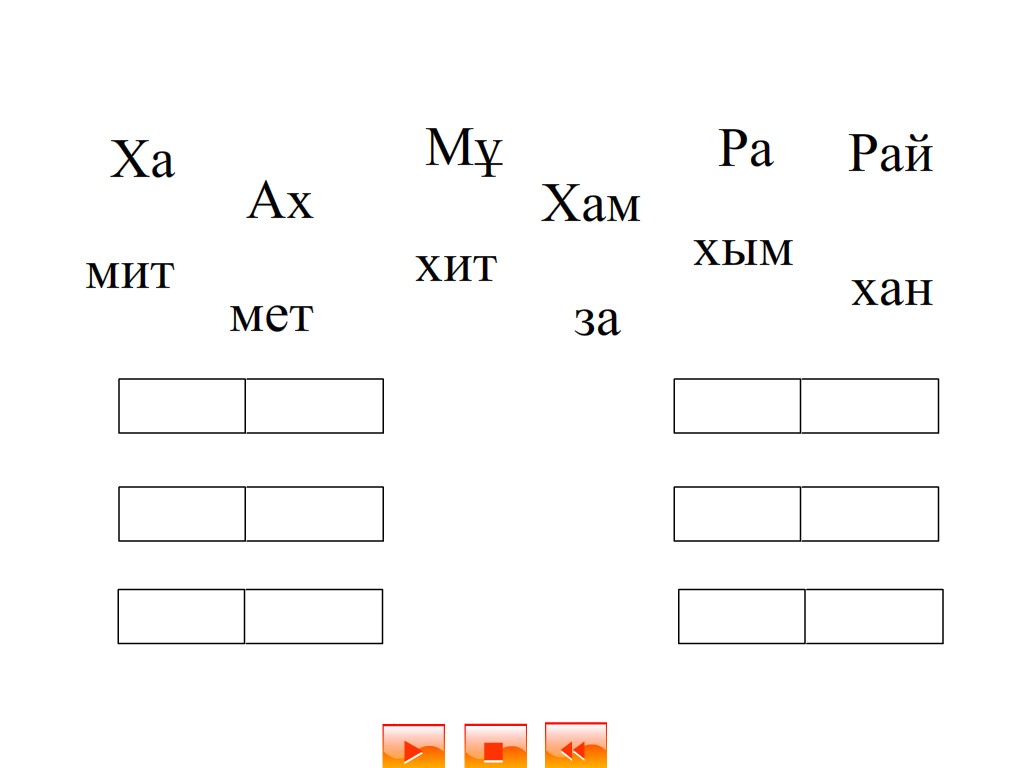 Суреттердің көмегімен жасырын сөздерді тап
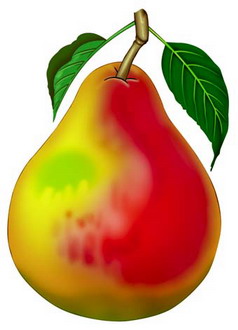 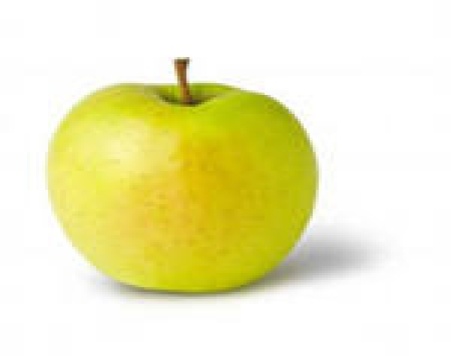 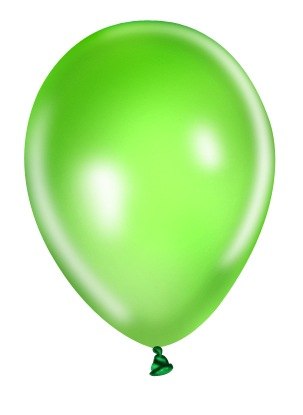 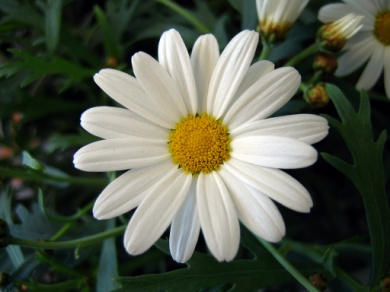 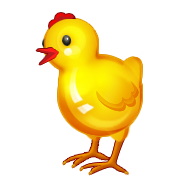 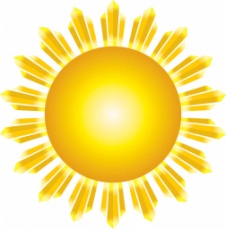 Х
Т
Т
Л
Б
А
Р
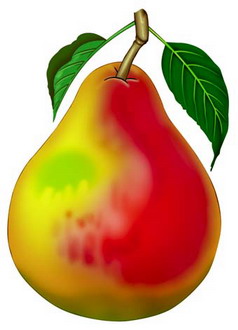 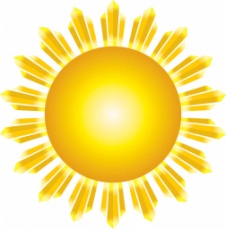 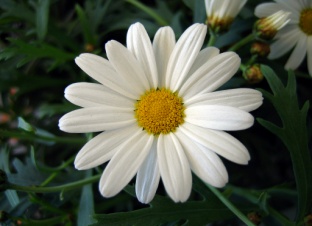 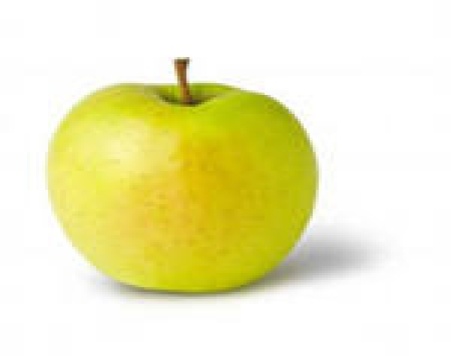 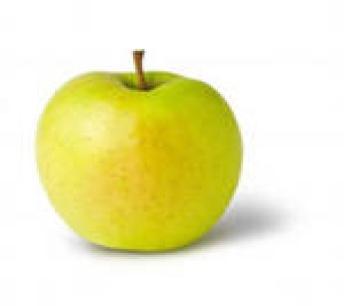 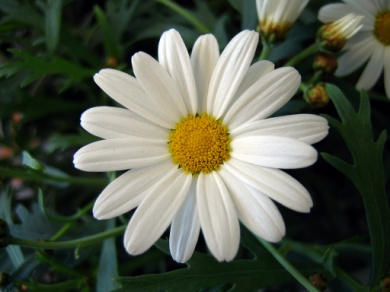 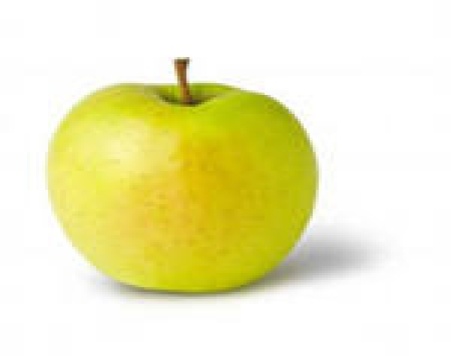 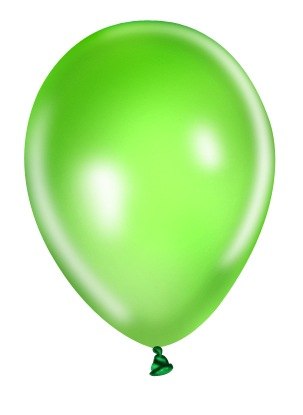 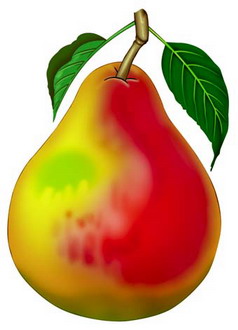 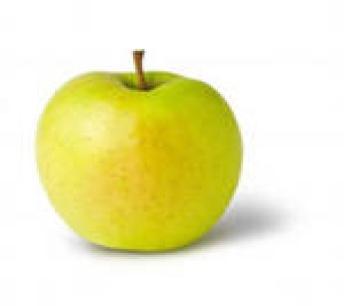 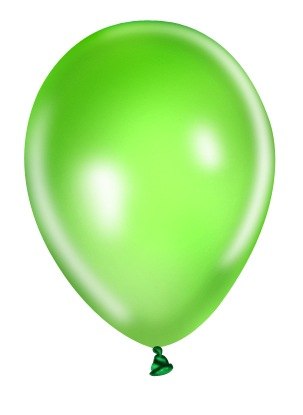 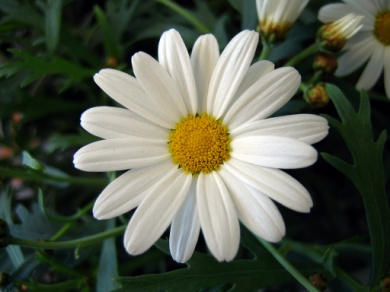 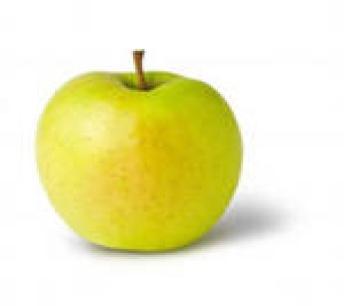 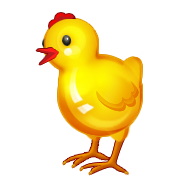 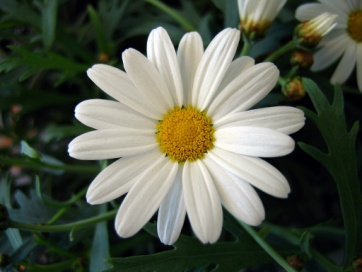 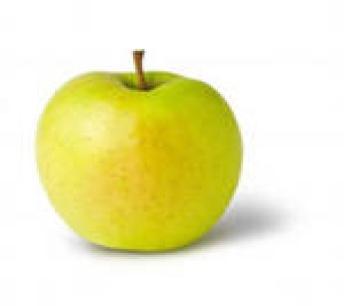 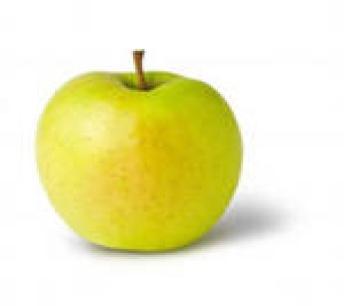 “Cиқырлы конверт” әдісі
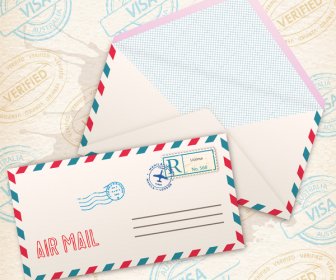 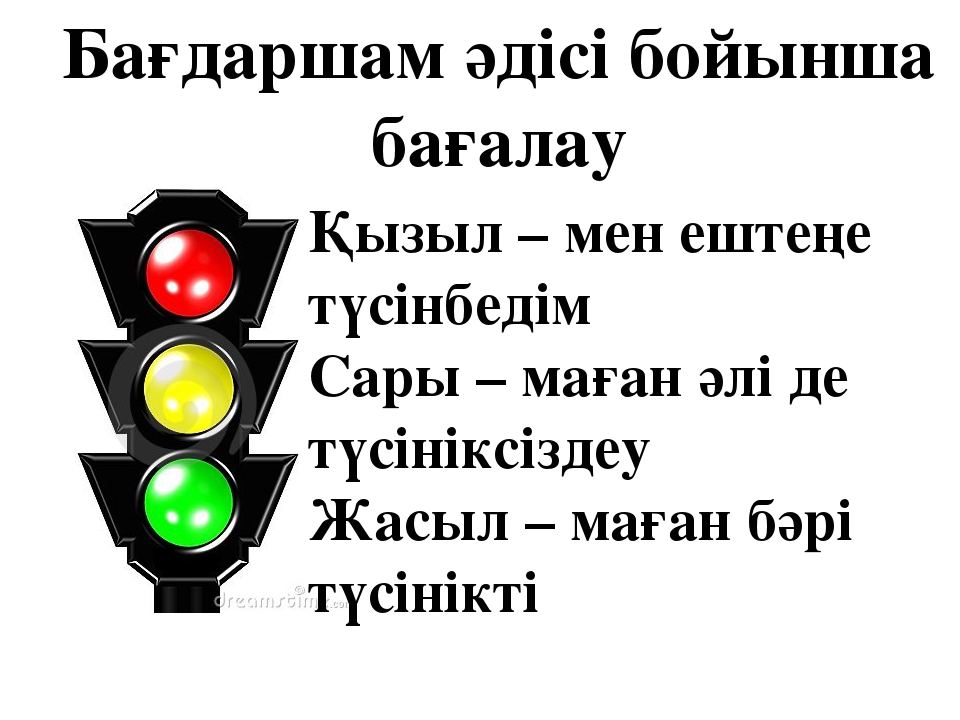 Рефлексия
Ақылды үкі
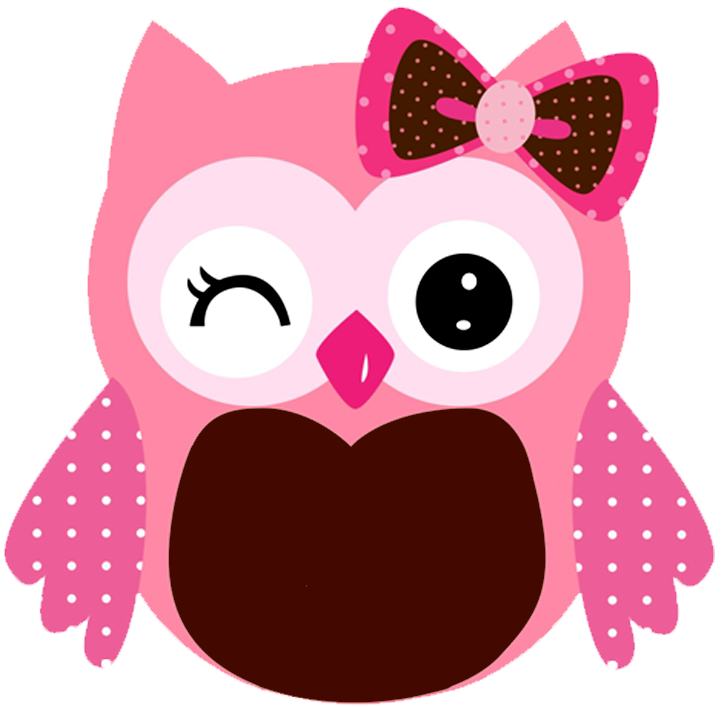 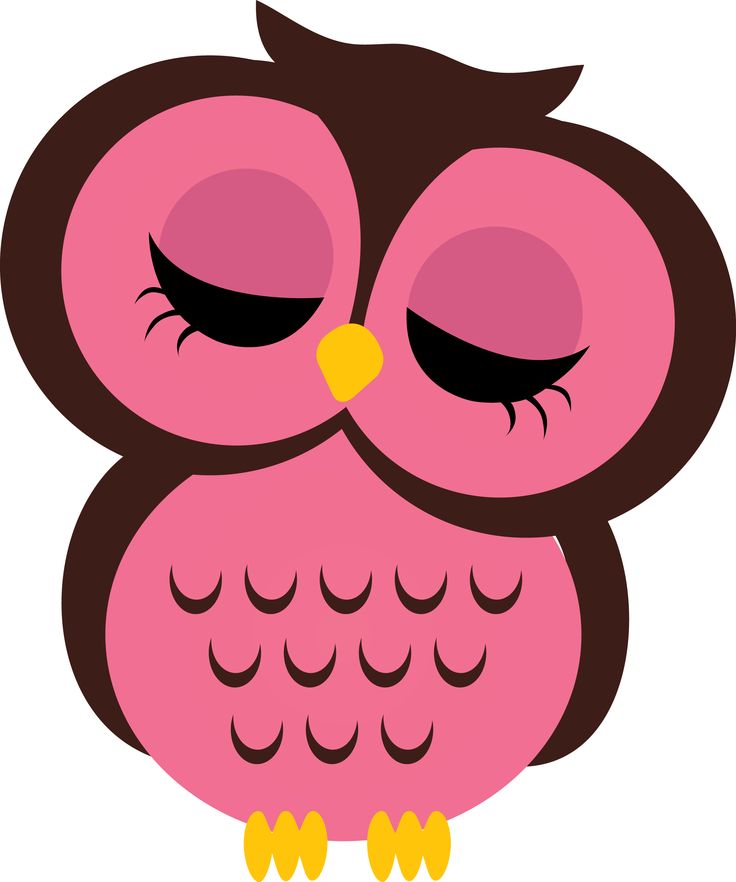 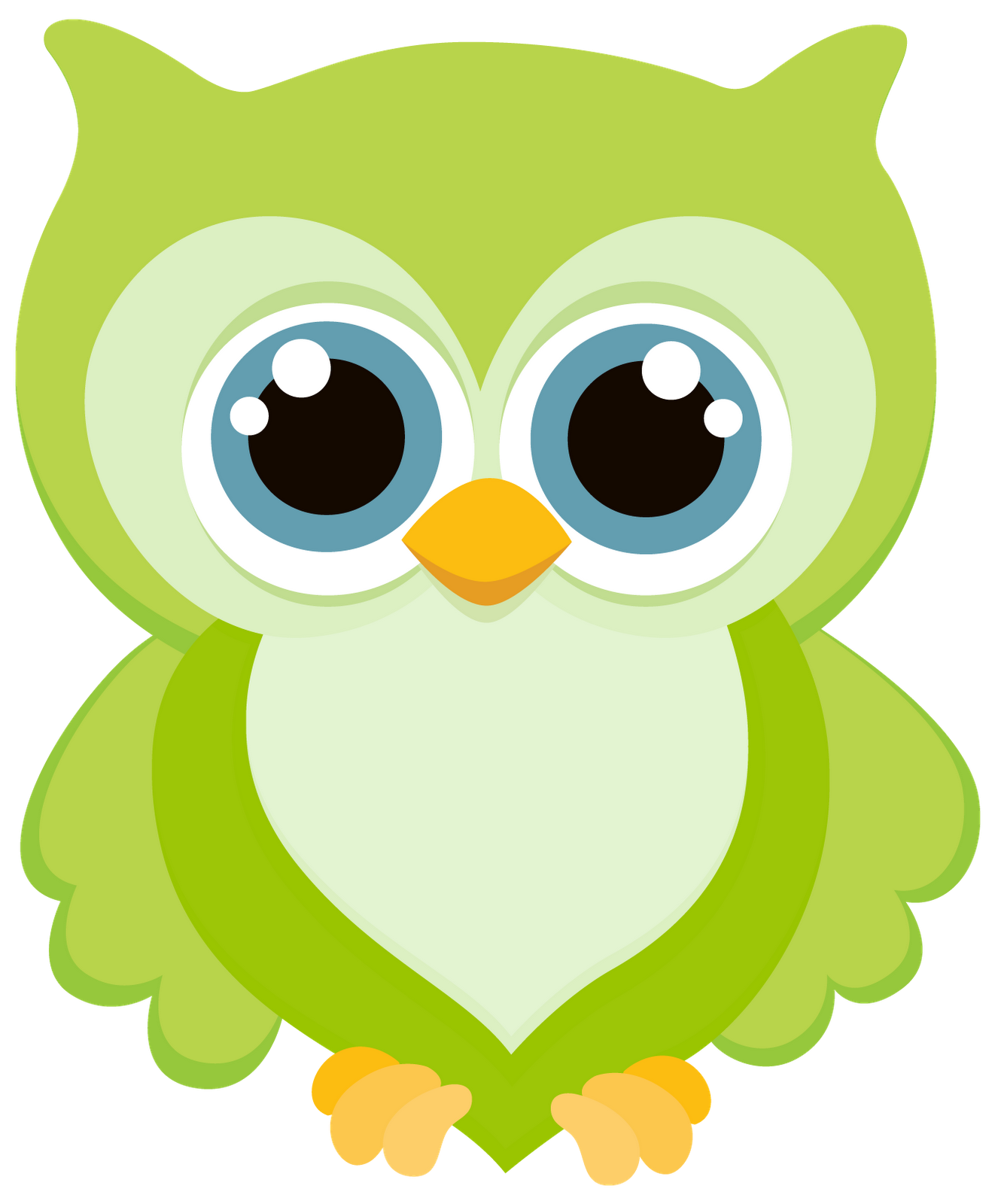 Түсіне 
алмаймын
Түсінемін
Қиналамын